Exploring Air Pressure
Chopter Copters
Balloon Popping
Bath or Pool Playtime: Can Air Hold Up Water?
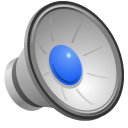 https://www.acs.org/content/acs/en/education/resources/k-8/science-activities/planetearth/air.html
Has more air activities for kids!
Making a “copter”
You need rectangular paper, ruler, pen or pencil, and scissors
1) place the short side of the paper at the top.  Measure the distance of the long side and divide by three.  Draw a line parallel to the top of the paper 1/3 of the way in from each edge.  Draw a line in the middle of the top halfway down to the horizontal line. See photo purple lines.
2) cut on purple lines.
3) fold as instructed on next slide
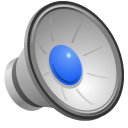 Folding instructions
First fold one half of the top of the sheet toward you onto the purple line under it.  Make a sharp crease.
Then fold the other half of the top of the sheet away from you to the back side of the purple line under it. Make a sharp crease.
Fold in towards the center both sections under the purple side lines.  Crease to make a T shape.
Make a point at the bottom of the T by folding halfway in from the bottom of the right hand side of the T to form a triangle.
On the left side make the point triangle by folding the opposite direction.
See the copter on the previous slide.
Flying and some experiments
Hold the copter with the point down and the wing flaps out as high as you can, then just release it.
Do not throw it.  It does not work that way.
If you have a two story house and can safely release it from a greater height that is fun.
Watch it rotate as it falls!
Test how changes in how the copter is made change how fast it drops and how many rotations it makes.
What if you do not make a point?
What if you put a paper clip on the point?
What if you make the top flaps larger or smaller?
Why is air pressure different under the wings?
The folds on the top make wings like that of a bird or airplane.  Gravity pushes the wing down squeezing the air molecules underneath closer together.
Squeezing the air molecules together is what happens when you sit on a balloon.  What happens to the pressure?  If it gets high enough the balloon will pop. Be sure to do this safely! The video does not show everyone with eyes covered.
Balloon popping safety considerations.  Be sure to wear eye goggles and keep pets and people far enough away.  Balloon pieces could hurt your eyes.  You have to be sure to pick up all the pieces so no pets or small child swallows them.
If that seems like too much bother or you do not have a balloon watch  
https://youtu.be/wcA-OaaIVXY
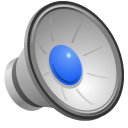 Why does it rotate?
Air moves from high pressure to low pressure.
The air under the wing flap is higher than the air next to it that is not under a wing flap, so it moves toward it.
It then hits the solid paper below and pushes the copter around.
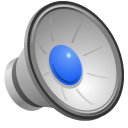 Bath or Pool Fun: Can Air Hold Up Water?
You need many clear plastic containers - water bottles or cups, small pieces of dry paper that are big enough to cover the mouth of your containers, and a towel to dry your hands on. 
You could also do these in a bucket of water or dishpan.
1) Fill the cup and/ or bottles with water and holding them above the surface of the water, turn them upside down.  What happens?  Hint: it is caused by gravity!
2) Next fill the containers with water to the very top with the entire container under water.  Pull the bottom of the container up out of the water keeping the mouth of the container entirely under water.  What is pushing the water up in the container against gravity?
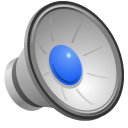 And now use the paper...
Fill the bottle or cup to the very top with water.  You do not want air inside it.
Put a piece of dry paper or notecard over to completely cover the top opening.  It will absorb water some and not work as well, so right away turn it upside down.
What is holding the water and paper up against gravity?  Air pressure!
Try it again with a container half filled with water and half filled with air.
Another thing to try...fill the cup and bottle entirely with air and push it under water upside down.  Does the water go in?  Why not?
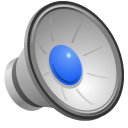